1
Sosyal Antropoloji
2. Antropolojinin Kısa Bir Tarihi
2
Antropolojinin Öncüleri
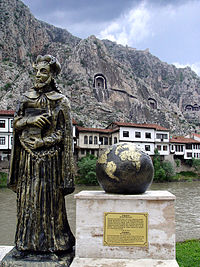 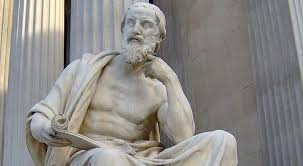 Antik Yunan tarihçi Herodot
(İ.Ö. 484 – İ.Ö. 425)
Coğrafyacı Strabon
(İ.Ö. 64 - İ.Ö. 24)
[Speaker Notes: Eriksen pp.2-3; ss.28-29

Anthropology emerged in its present shape during the twentieth century, but it has important forerunners in the historiography, geography, travel writing, philosophy and jurisprudence of earlier times. If anthropology is basically about cultural diversity, it is possible to find the roots of the subject in ancient Greece. For example, classic Greek historian Herodotos was a significant pioneer regarding ethnographic description. Herodot, Yunan Yarımadasının kuzeyinde ve doğusundaki ‘barbarlar’ın geleneklerini ve inançlarını Atinadakiyle karşılaştırarak mutlak bir gerçeğin olamayacağını, gerçeğin bağlam-sınırlı birşey olduğunu ileri sürmüştür. Herodotos would probably have been sympathetic to the contemporary anthropological view that every society must be understood on its own terms. Ancak, o dönemde kültürel farklılıklara olan ilgi bilimsel olmaktan uzaktır; mesela Herodot’un yazıları teoriden yoksundur. Strabo was a Greek geographer, philosopher, and historian who lived in Asia Minor (Pontus) during the transitional period of the Roman Republic into the Roman Empire. He is most notable for his work Geographica ("Geography"), which presented a descriptive history of people and places from different regions of the world known to his era. Strabo's life was characterized by extensive travels. He journeyed to Egypt and Kush, as far west as coastal Tuscany and as far south as Ethiopia in addition to his travels in Asia Minor and the time he spent in Rome. Travel throughout the Mediterranean and Near East, especially for scholarly purposes, was popular during this era and was facilitated by the relative peace enjoyed throughout the reign of Augustus (27 BC – AD 14). He moved to Rome in 44 BC, and stayed there, studying and writing, until at least 31 BC. In 29 BC, on his way to Corinth (where Augustus was at the time), he visited the island of Gyaros in the Aegean Sea. Around 25 BC, he sailed up the Nile until reaching Philae,[n 2] after which point there is little record of his proceedings until AD 17.]
3
Antropolojinin Öncüleri
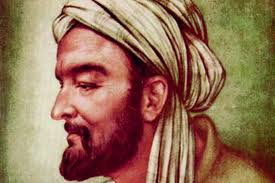 Tunuslu tarihçi 
İbn-i Haldun
1332-1406
[Speaker Notes: Bu anlamda daha kabul edilebilir bir öncü, son derece önemli bir kişi olan Tunuslu düşünür İbn-i Haldun’dur. Başlıca çalışması olan Mukaddime (Tarihe Giriş), hukuk, eğitim, siyaset ve ekonomi hakkında kayda değer gözlemler barındırmaktadır. Daha önemli olan, trarihsel değişimi ve iktidara gelen yeni grupları açıklarken kilit bir değişken olarak üzerine durduğu sosyal dayanışmanın farklı biçimlerini vurgulaması ve din-dışı teorik çerçeve ile açıklamasıdır.]
4
Antropolojinin Öncüleri
16.-17. yüzyıl Avrupa
Uzak topraklarda keşif ve işgaller
Yeni entelektüel özgürlüğü (Rönesans ve Aydınlana)
 İnsan doğasına ve kültürel değişkenliğe ilgi
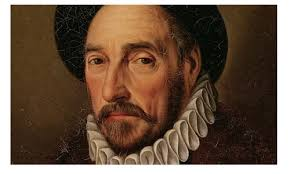 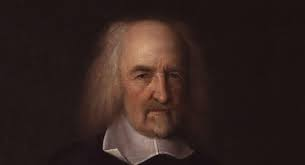 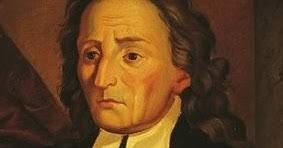 Thomas Hobbes
 (1588-1679)
Giambattista Vico 
(1668-1744)
Michel de Montaigne
 (1533-1592)
[Speaker Notes: Avrupa’da ise, kültürel farklılıklar ve insan doğasına olan bilimsel ilgi, Rönesansla gelen yeni entelektüel özgürlüğün ve belki de daha önemlisi Avrupalıların giderek artan şekilde uzak topraklara dair yaptıkları keşif ve işgallarin bir sonucu olarak yeniden ortaya çıkmıştır.     
Montaigne, Hobbes ve Vico, Avurupa’da kültürel farklılıklar ve küresel kültür tarihini açıklamaya çalışan ilk düşünür kuşağı arasındadır. Montaigne, görecelilik sorunu.]
5
Antropolojinin Öncüleri
18. yüzyıl Aydınlanma filozoflar
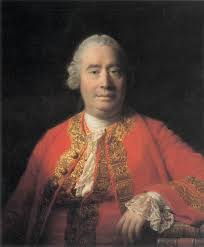 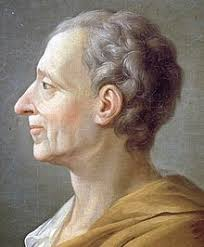 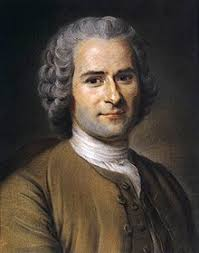 Jean-Jacques Rousseau
(1712-78)
Baron de Montesquieu 
(1689-1755)
David Hume 
(1711-76)
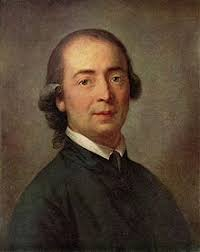 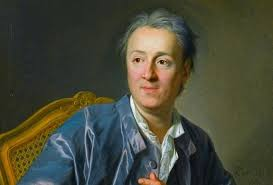 Denis Diderot 
(1713-84)
Johann Gottfrieb von Herder 
(1744-1803)
[Speaker Notes: David Hume, one of the most famous British empiricists, argued that experience was the only trust-worthy source of valid knowledge – empirical social sciences. 
Jean-Jacques Rousseau, kültürün sistematik ve karşılaştırmalı bir tarzda incelemeye başlayanların en meşhursu. ‘Yabanılların’ sosyal hayatını ütopik bir ideal olarak göstermiştir. 
Montesquieu, ‘Farsi Mektuplar’ (1722) kitapta ilk defa Avrupayı Avrupalı olmayanların gözünden resmetmeye çalıştı. 
Diderot, diğer halkların inanç ve geleneklerine dair pek çok makaleyi barındıran Fransız Ansikropedisi hazırladı.
Herder, Fransız Aydınlanma felsefesinin evrenselci ve akılcı görüşüne karşı çıkmıştır. Her halkın, kendi ruhunun olduğunu ve bu nedenle kendine has değerleri ve geleneklerini koruma hakkı olduğunu ileri sürmüştür – kültürel göreliliği.]
6
19.Yüzyılda Antropoloji
‘İlkel toplum’ kuramları
Henry Maine (1822-88)
İngiliz hukukçu
Antik Yasa (1861)
Statü temelli toplum ve sözleşme temelli toplum
[Speaker Notes: Eriksen p.3, s.31
Status (kinship) 
Akrabalık, mit
vs. 
Contract (achievement)
Kişisel yeterlik, yasa, başarı

Sir Henry James Sumner Maine, KCSI (15 August 1822 – 3 February 1888), was a British Whig comparative jurist and historian. He is famous for the thesis outlined in his book Ancient Law that law and society developed "from status to contract." According to the thesis, in the ancient world individuals were tightly bound by status to traditional groups, while in the modern one, in which individuals are viewed as autonomous agents, they are free to make contracts and form associations with whomever they choose. Because of this thesis, Maine can be seen as one of the forefathers of modern legal anthropology, legal history and sociology of law.]
7
Lewis Henry Morgan (1818-82)
Amerikalı hukukçu, antropolog
Iroquoislar hakkında etnografik çalışma
Antik Toplum (1877)
Ayrıntılı akrabalık sistemi incelemesi
Toplumun materyalist evrim şeması
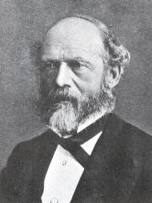 [Speaker Notes: Eriksen p.4, s.31-32

Evrimcilerin bir diğer önemli ismi Lewis Henry Morgan’dır (1818-1889). Lewis Henry Morgan (November 21, 1818 – December 17, 1881) was a pioneering American anthropologist and social theorist who worked as a railroad lawyer. He is best known for his work on kinship and social structure, his theories of social evolution, and his ethnography of the Iroquois. Interested in what holds societies together, he proposed the concept that the earliest human domestic institution was the matrilineal clan, not the patriarchal family. Also interested in what leads to social change, he was a contemporary of the European social theorists Karl Marx and Friedrich Engels, who were influenced by reading his work on social structure and material culture, the influence of technology on progress. Morgan is the only American social theorist to be cited by such diverse scholars as Marx, Charles Darwin, and Sigmund Freud. Elected as a member of the National Academy of Sciences, Morgan served as president of the American Association for the Advancement of Science in 1880.Esas mesleği avukatlık olan ama Amerikan yerlilerinin davalarına bakarken onların farklı kültürlerine ilgi duyarak onları incelemeye girişen Morgan, yazdığı Eski Top­lum (1871) başlıklı kitapla döneminin düşüncesini büyük ölçüde etkilemiştir. Bu kitapta Morgan insanın kültürel evrimini teknolojiyi esas alan üç ana evreye ayır­mıştır. Çünkü Morgan teknolojik gelişmenin kültürel evrimle koşut gittiğine inanı­yordu. Morgan’ın ilk evresi yabanıllık evresidir. Alt, orta ve üst aşamaları bulunan bu evrede insanlık avcı-toplayıcılık etkinliğiyle yaşamaktadır – fire, bow, pottery. Bu evre çömlekçili­ğin keşfine kadar sürmektedir. İkinci evre barbarlık evresidir. Bu evre de alt, orta ve üst aşamalara ayrılır. Çömlekçiliğin gelişimi, yerleşik hayata geçiş, hayvan evcil­leştirmesi, tarım ve demirin ergitilmesi bu evrede gerçekleşmiştir. Homeros zamanının Grek kabileleri, Roma’nın kurulmasından önceki İtalya kabileleri, Sezar zamanının Germen kabileleri bu evreyi yaşayan topluluklardı. Yazının keşfiyle uygarlık evre­sine geçilir. Bu evre de eski ve modern olmak üzere iki aşamaya ayrılır. Morgan teknolojiye dayalı bu aşamalandırmasma koşut biçimde evrilen bir akrabalık ve ev­lilik sistematiği önermiştir. Ona göre evlilik, kuralsız cinsel ilişkilerin yaşandığı ilk halinden çağdaş tek eşliliğe doğru ilerleyen 15 aşamalı bir evrim geçirmişti. http://sosyolojisi.com/kulture-yaklasimlar-temel-antropoloji-kuramlari/3057.html]
8
Edward Tylor (1832-1917)
İngiliz antropolog
İlkel Kültür (1871)
Teorik yaklaşım: kültürel evrimcilik
Kültürün tanımlaması: ‘Geniş etnografik anlamıyla, kültür, bilgi, inanç, sanat, ahlaki değerler, yasalar, orf, adetler ve bir insanın toplumun bir üyesi olarak kazandığı becerileri ve alışkanlıklarının tamamını içeren karmaşık bir bütünüdür’
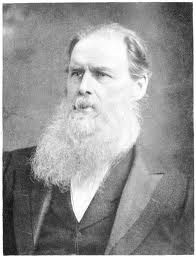 [Speaker Notes: Tylor’s ideology is best described in his most famous work, the two-volume Primitive Culture. The first volume, The Origins of Culture, deals with ethnography including social evolution, linguistics, and myth. The second volume, Religion in Primitive Culture, deals mainly with his interpretation of animism. Fundamental to understanding Tylor’s ideology is his negative feelings towards religion, and especially Christianity. On the first page of Primitive Culture, Tylor provides a definition which is one of his most widely recognized contributions to anthropology and the study of religion:
Culture, or civilization, taken in its broad, ethnographic sense, is that complex whole which includes knowledge, belief, art, morals, law, custom, and any other capabilities and habits acquired by man as a member of society (En geniş etnografik anlamıyla, kültür veya uygarlık, bilgi, inanç, sanat, ahlaki değerler, gelenekler ve insanın toplumun bir üyesi olarak kazandığı becerileri ve alışkanlıklarının tamamını içeren karmaşık bir bütünüdür)’.  

Unlike many of his predecessors and contemporaries, Tylor asserts that the human mind and its capabilities are the same globally, despite a particular society’s stage in social evolution. This means that a hunter-gatherer society would possess the same amount of intelligence as an advanced industrial society. The difference, Tylor asserts, is education, which he considers the cumulative knowledge and methodology that takes thousands of years to acquire. Tylor often likens primitive cultures to “children”, and sees culture and the mind of humans as progressive. His work was a refutation of the theory of social degeneration, which was popular at the time.]
9
James Frazer (1854-1917)
İngiltere’nin ilk Sosyal Antropoloji kürsüsünün başkanı
Altın Dal (1890, 1911, 1915)
Sihirden dine, dinden bilime gelişen düşünce evrimi
[Speaker Notes: Eriksen p.5, s.32-33]
10
19.yüzyıl Antropolojisinin Özellikleri
Sosyal evrimcilik ve “ilkel toplum”
Kültürel görelilikten yoksun
Yayılmacılık (difüzyonizm)
“Koltuk antropologları”
[Speaker Notes: Eriksen p.4, s.34

Evrimci antropologların en önemli sorunu veri azlığı idi. Evrimci görüşler ve modeller genellikle başkalarının (gezginlerin, askerlerin, kâşiflerin, misyonerlerin) anlatılarına dayanmaktaydı. Dolayısıyla gözlemlerinde sistemli ve nesnel olama­dıkları görülür. Veri azlığı ile 19. yüzyılın hâkim görüşü olan tarihsel ilerleme anla­yışı yan yana gelince, sorunlu bir bakış açısı ortaya çıkmıştı. Bu okul kültür kavra­mını öne çıkarması, fiziksel farkları ne olursa olsun bütün insanların ruhsal bir bir­liği bulunduğunu öne sürmesi ve farklı toplulukların yaşam biçimlerine dikkat çek­mesiyle bir çığır açmıştır ama kültürler arasındaki eşitliği ve kültürel göreciliği ka­bul etmenin çok uzağında kalmıştır. Beyazların temsil ettiği Batılı modern kültürü ve toplum hayatını evrimin en üst basamağına koyma eğilimi, evrimcileri eşitlikçi ve göreci yaklaşımın tamamen dışında tutmaktadır.

Özellikle etnografya müzesi olarak bildiğimiz müzelerde maddî kültür ürünlerinin ve alan araştırmalarından elde edilen verilerin birikmesi, biricik ve tek hatlı bir ev­rim şemasının olanaksızlığını göstermek bakımından yararlı oldu. Bu çerçevede ev­rimciliğe karşı difüzyonizmin (yayılmacılık) yükseldiğini görmekteyiz. Difüzyo­nizm, kültürün gelişim ve değişiminde en önemli etkenin başka kültürlerden gelen maddî ve manevî öğelerin o kültüre girmesiyle gerçekleştiğini öne sürer. Difüzyo­nizm, özellikle teknolojik yeniliklerin her kültürde kendi başına gerçekleşemeyece­ğini söyleyerek, kültür içinde özgün buluşların ortaya çıkmasının istisnaî ama baş­ka kültürlerden almanın genel kural olduğunu savunur. Difüzyonizm, müzeciliğin en gelişkin olduğu ülke olması nedeniyle ilk olarak Almanya da gelişti. Önde gelen Alman difüzyonistleri, insanlık tarihinde bir kaç çekirdek bölge olduğunu ve kültü­rel öğelerin oralardan çevreye yayıldığını söylüyorlardı. Mısır ve Mezopotamya gibi yüksek kültürlenn önce temas yoluyla yayıldığını ve ardından göç ve fetih gibi sü­reçler yardımıyla daha geniş alanlara dağıldığını savunuyorlardı. Bu yaklaşımı ne­deniyle bu kuram, kültür-çevre kuramı olarak da adlandırılmıştır. http://sosyolojisi.com/kulture-yaklasimlar-temel-antropoloji-kuramlari/3057.html]
11
Modern Antropoloji19.yy sonu-20.yy başı
Sosyal evrim teorisinden kültürel göreliliğe
Deneyimsel çalışmalar
Küçük-ölçekli toplumlarda daha detaylı saha araştırmalar
Titiz ve sistematik karşılaştırma ve geniş sentezler
12
Modern Antropoloji
Franz Boas (1858-1942)
Alman kökenli Amerikan antropolog (Columbia Üniv.)
Amerikan kültürel antropolojinin kurucusu
İnuitler, Kwakiult yerliler üzerine saha araştırması
İlkel Adamın Düşüncesi (1911)
Teorik yaklaşım: tarihsel özgücülük, kültürel görelilik
[Speaker Notes: Eriksen p.5, s.34

Başlangıçta difüzyonist fikirleri benimsemiş olsa da, tarihsel özgücü (historical particularist) yaklaşımı kuran kişi Amerikalı antropolog Franz Boas’tır. Boas, fark­lı yaşam tarzlarının ve düşünce biçimlerinin son tahlilde fiziksel çevreden etkilen­diğini göstermek amacıyla 1883-1884 yıllarında Baffin Adaları Eskimoları arasında ilk alan araştırmasını gerçekleştirdi. Ancak Boas, buradaki gözlemleri sırasında bir­birine çok benzeyen iklim koşularında geniş bir kültürel çeşitlilikle karşılaştı ve bu durum onun çevresel belirleyicilik tezini terk etmesine yol açtı. Boas’ın bundan sonraki ilgisi her tek kültür içindeki ayrıntılara ve farklı halkların kültürel ve tarih­sel gelenekleri arasındaki ilişkilere yöneldi. Boas, alan araştırmaları sonucunda kültürel gelişmenin evrensel yasalarını araştırmadan önce tek tek kültürlerin nasıl geliştiğine bakılması gerektiğinin altını çizmiştir. Her kültürün kendine özgü ve ay­rı bir tarihi olduğu görüşü tarihsel özgücü yaklaşımın esasıdır. Böylelikle antropo­loji içinde nomotetik bilim anlayışı yerine idyografik bilim anlayışına yaklaşan ilk kişi olmuştur (Nomotetik ve idyografik bilim anlayışları için bkz. Ünite 1). Boas, kültürel gelenekleri ve yaşam tarzlarını açıklamak için üç temel etkeni in­celemenin gerekli olduğunu öne sürüyordu. Bunlar çevresel koşullar, psikolojik etkenler ve tarihsel bağıntılar idi. Boas bunlar içinde en büyük ağırlığı tarihsel ba­ğıntılara tanıdı. Boas’a göre toplumlar ve kültürler, kendi özgül tarihlerinin ürü­nüydü. Dolayısıyla kültürü anlamak ancak o toplumun tarihinin incelenmesiyle mümkündü. Kültürler ayrıca kendi coğrafî bağlamlarından soyutlanarak da anlaşı­lamazdı. Bu açıdan bakıldığında Boas’ın kültürel göreciliğin kurucularından biri olduğu görülür ve 19. yüzyıl evrimciliğine karşı en ciddi kuramsal konumu oluş­turduğu belirlenebilir. Kültürel göreci yaklaşıma göre eğer her kültür kendi tarihi­nin ürünüyse, tek çizgide ilkelden gelişmişe doğru uzanan tekil bir insanlık tarihin­den bahsetmek olanaklı değildir. Bu nedenle üstün, geri, ilkel, çağdaş gibi terim­lerle kültürler arasında karşılaştırma yapmanın hiçbir geçerliliği olamaz ve buna bağlı olarak genel bir kültür kuramına da varılamazdı. Boas’ın ve kuramının 20. yüzyıl antropolojisi, özellikle Amerikan ve Fransız an­tropolojisi üzerinde büyük bir etkisinin bulunduğu ve antropolojinin temel ilkele­rinden bir kısmının Boas öğretisiyle bağlantılı olduğu söylenebilir.
http://sosyolojisi.com/kulture-yaklasimlar-temel-antropoloji-kuramlari/3057.html]
13
Bronislaw Malinowski (1884-1942)
Polonya kökenli İngiliz sosyal antropolog (LSE)
Sosyal antropolojinin kurucusu
Etnografik alan çalışmasının kurucusu -katılımcı gözlem
Trobriand Adaları’nda saha araştırması, 1915-1918
Batı Pasifik Maceracıları (1922)
Teorik yaklaşım: İşlevselcilik
[Speaker Notes: İşlevcilik, kültürel öğelerin kültür bütünü içinde nasıl işlev gördüğünü ve bu bü­tünle nasıl uyum sağladığını antropolojik araştırmanın temel meselesi sayar. îşlev- ciler, antropoloji içinde uzun süreli alan araştırmasını ilk uygulayan grup olarak öncellerinden ayrılırlar. İngiliz İşlevciliğinin kurucusu ve başta gelen kuramcısı Bronislaw Malinowski’dir (1884-1942). Polonya asıllı olan Malinowski, İngiltere’de antropoloji eğitimi görmüş ve Yeni Gine yakınlarındaki Trobriand adalarında üç yıl boyunca alan araştırması yapmıştır. Malinowski’nin bu alan araştırması, daha son­raki alan araştırmaları için temel bir araştırma modeli olarak kabul edilmiştir.
Malinowski’ye göre bütün insanların, yeme, içme, barınma, giyinme, türün de­vamını sağlamak gibi bazı ortak temel ihtiyaçları vardır. Diğer ihtiyaçlar bu teme­lin üzerinde yükselir, yani temel ihtiyaçların karşılanması ikincil ihtiyaçları ortaya çıkarır. Malinowski, kültürel işlevlerin hem temel hem de bunlardan türeyen ikin­cil ihtiyaçları karşıladığını söyler ve öncelikle bu ihtiyaçları gidermeye yönelik ol­mayan bir kültürün var olamayacağını vurgular. Böylelikle, ilk bakışta anlamsız ya da temelsiz, başka neden veya so­nuçlarla bağıntılandırılamayan gelenek ve göreneklerin an­lamlı olduğu ortaya çıkacaktır. İşlevcilik, belirli işlevlere sa­hip ögelerin karşılıklı ve bağımlı ilişkileri biçiminde görülen bir kültür bütününe vurgu yaparak, daha önceki kültür ta­rihi yaklaşımından ayrışmıştır. Oysa Boasçı kültür tarihi yak­laşımı için bir geleneği ya da inancı incelemek, onun ya ta­rih ya da insanların evrensel psikolojik özellikleri içindeki kökenini araştırmak anlamına gelmekteydi.
İşlevciliğin başlıca kuramsal zayıflığı, esas olarak kültü­rün bireyin ihtiyaçlarını karşılamak bakımından nasıl çalıştı­ğına ağırlık verirken, bireyi aşan sosyo-kültürel etki ve olu­şumları (örneğin devrimleri, iktisadî bunalımları ya da aile gibi bazı toplumsal kurumları) ihmal etmesinden ileri gel­mektedir. Öte yandan eğer bütün insanların ihtiyaçları te­melde aynıysa ve kültürler bu ihtiyaçlar temelinde örgütlen- mişse, kültürel farklılıkların kaynağının ne olduğunu açıkla­mak konusunda herhangi bir açılım getirmemektedir.
http://sosyolojisi.com/kulture-yaklasimlar-temel-antropoloji-kuramlari/3057.html]
14
Alfred Radcliff-Brown  (1881-1955)
İngiliz sosyal antropolog (Oxford Üniv.)
Andaman Adalıları (1922); İlkel Toplumda Toplumsal Yapı ve İşlev (1952)
Teorik yaklaşım: Yapısal-İşlevselcilik
[Speaker Notes: Bu yaklaşımın kurucusu ve ilk kuramcısı olan İngiliz antropolog Alfred R. Radcliffe-Brown (1881-1955), toplumu birbirini destekleyen öge ve kurumların karşılıklı ilişkilerinin toplamı olarak gören ve kültürün tek tek bireylerin değil bu toplumsal işleyişin bir ürünü olduğunu söyleyen Fransız sosyolog E. Durkheim’dan etkilen­miştir. Bu çerçevede Radcliffe-Brown’ın ağırlık verdiği odak, Malinowski’nin aksi­ne, psikolojik ve biyolojik değil, sosyolojiktir. O yüzden bu kuram sosyolojinin te­mel kavramlarından biri olan toplumsal yapı kavramıyla ilişki kurmayı seçmiştir. Durkheimcı sosyoloji kuramında toplumsal yapıyı kuran en önemli unsur ortak bi­linç durumudur. Ortak bilinç bireyi aşar ve bireysel eylem ve inançlar bu geniş çerçevenin tezahürlerinden oluşur. Durkheim, toplumsal gerçekliğe ilişkin herhan­gi bir unsurun ancak toplumsal gerçekliğe ait bir başka unsurun sonucu olduğunu söyleyen toplumsal belirleyicilik ilkesini getirmiştir. Dolayısıyla, toplumun karşılık­lı ilişkiler içinde olan bireylerden oluştuğunu kabul etmekle birlikte, bu bireylerin bireysel davranışlarıyla açıklanamayacağını öne sürmüştür. Durkheim’a göre top­lumsal gelenekler ve yapılar, bireysel bilinci en bilinçli bireyin bile farkında olama­yacağı şekilde biçimlendirir. Farklı toplumlar farklı düşünce kalıplarına ya da ko­lektif temsillere sahiptir. İşte sosyal bilimin temel inceleme konusu da budur.
Radcliffe-Brown da, bu görüşlerden etkilenerek toplumu bir organizmaya benzetmiştir. Buna göre bu varlığını kuran ve deva­mını sağlayıcı biçimde, denge halinde çalışan bir bütündür. Öte yandan, Durkheim’ın temel aldığı birey-toplum ilişkisinde oldu­ğu gibi birey, onu aşan toplumsal yasalara boyun eğen, bu yasa­lar gereğince hayatını sürdüren bir unsurdur; bireysel farklılıklar ancak bu çerçeve içinde ortaya çıkabilmektedir. Malinowski’nin kültür kuramında birey esastır ve kültürün bireyi nasıl destekle­diği öne çıkar. Yapısal-işlevselcilikte ise konu, bunun tersine, toplumsal yapının farklı ögelerinin toplumsal düzen ve dengeyi nasıl ayakta tutacak biçimde çalıştığı olmuştur. Her iki yaklaşım arasında vurgu farkı açıktır: Malinowski bireyin temel ihtiyaçları üzerinde dururken, Radcliffe-Brown toplumsal yapının işler bi­çimde sürdürülmesine dikkati çeker. Her iki görüş de bütüncü kültür anlayışına büyük katkı yapmış, alan araştırması teknikleri­nin gelişiminde büyük bir rol oynamıştır. Kültürel gelenekleri, kurumları, alışkanlıkları tek başına olgular olarak ele almak yeri­ne, içinde var oldukları ve geliştikleri toplumsal bağlama bak­mak gerektiğini vurgulamalarıyla bu kuramlar, antropolojinin bütüncü yönünün gelişmesinde önemli bir katkı yapmıştır. Bu­nunla birlikte her iki kuramsal yaklaşım da tarihsel gerçekliği dışarıda bırakmala- rıyla eleştirilmiştir. Ayrıca hem kültürel değişme meselesi hem de fiziksel ve biyo­lojik çevrenin kültür üzerindeki etkileri bu kuramlarda ihmal edilmiştir.
http://sosyolojisi.com/kulture-yaklasimlar-temel-antropoloji-kuramlari/3057.html]
15
Çağdaş Antropoloji
Claude Levi-Strauss (1908-2009)
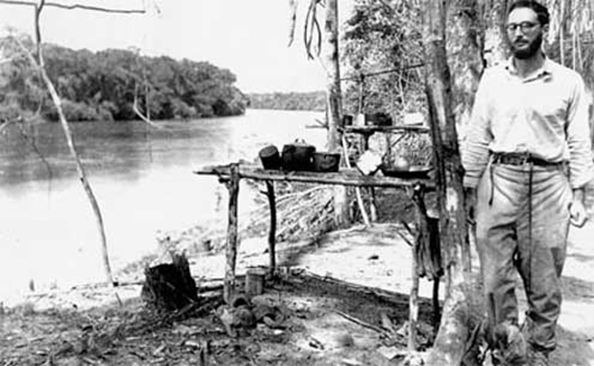 Fransız antropolog
Brazilya’da saha araştırması
Akrabalığın Temel Yapıları (1949); Yaban Düşünce  (1962)
Teorik yaklaşım: Yapısalcılık
[Speaker Notes: Antropolojide yapısalcı düşünce, dilbilimci Saussaureden etkilenen Claude Levi- Strauss tarafından geliştirilmiştir. Yapısalcılık da, tıpkı işlevci ve yapısal-işlevselci bakış açılarında olduğu gibi, tarihi dışarda bırakan bir analiz çerçevesi oluşturmuş­tur. Yapısalcılık, toplumsal olgu ve öğelerin ancak toplumsal yapı denilen ve sade­ce bir model kullanılarak erişilebilecek gizli bir boyutun varlığı üzerinden anlaşıla­bileceğini öne sürer. Bu gizli boyut dilde saklıdır. Zira dil, insan aklını düzenleyen mekanizmaların dışa vurumudur ve kültür dediğimiz şey, aslında bu mekanizma­ların dışsal yansımasından başka birşey değildir. Dolayısıyla insanların zihinsel al­gıları, insanla nesnel dünya arasındaki yegâne ilişki biçimidir. Doğal ya da nesnel dünya, insanın zihinsel kavrayışı dışında bir gerçeklik değildir. Bu dünya zihnin te­mel mekanizmaları tarafından zihinde inşa edilmekte ve dille dışa vurulmaktadır. İşte yapısalcı antropoloji bu temel mekanizmaların ilkelerini bulmaya çalışır. Yapı­salcılığın temel kabulüne göre bu ilkeler zaten insan düşüncesini yöneten süreçle­rinin yapısında mevcuttur.
Levi-Strauss’u izleyen diğer yapısalcılar özgül kültürel sistemle­rin yapısal işleyişini açıklamaya yönelmişlerdir. Fransız antropolog Louis Dumont (1911-1998) Hindistan’daki kast sistemini toplumda­ki üç yapısal ilkeyle; ayrılma, hiyerarşi, etkileşim ilkeleriyle açıkla­maktaydı. Yapısalcılık, sadece tarihi göz ardı etmesiyle değil, de­ğişmeyi açıklamaktaki güçsüzlüğü ve zihinsel süreçlere tanıdığı ağırlık nedeniyle kültürdeki çevresel uyarlanma boyutunu dikkate almamasıyla eleştirilmektedir.
http://sosyolojisi.com/kulture-yaklasimlar-temel-antropoloji-kuramlari/3057.html]
16
Clifford Geertz (1926-2006)
Amerikalı kültürel antropolog
Cava, Bali, Kuzey Afrika’da saha araştırması
Cavanın Dini (1960); Kültürlerin Yorumlanması (1973)
Teorik yaklaşım: Sembolik/Yolumlayıcı antropoloji
17
Pierre Bourdieu (1930-2002)
Fransız antropolog, sosyolog
Cezayir’de saha araştırması
Cezayir (1960); Ayrım (1979); Pratiğin Mantığı (1990)
Levi-Strauss eleştiricisi
Önemli kavramlar: ‘pratik’, ‘habitus’, ‘kültürel yeniden üretim’
18
Kriz ... 1970’ler Sonrası Öz Eleştirleri
Yapısal-İşlevselciliğe tepkiler
Neo-Marksist yaklaşım
Feminist antropoloji